МОУ Воскресенская средняя общеобразовательная школа
Антонова Наталья Алексеевнаучитель начальных классов
План  работы:
Информационный блок. 

Презентация педагогического опыта.

Творческий блок:
   Моделирование.

Рефлексия.
Мастер- класс
Тема :
«Работа над проектом как один из способов организации учебных действий»
Актуальность
Российское образование развивается.
«Мы должны научиться корректировать само содержание и методы обучения… необходимо формировать такую структуру, которая действует на проектных и сетевых принципах. Ее задачей должна стать координация подготовки образовательных стандартов нового поколения, ориентированных на требования инновационной экономики» .
( Д. Медведев приоритетный нац. проект «Образование»)
«Проект»- это
Понятие «Проект» заимствовано из латинского языка. Буквальный перевод – это «брошенный вперёд». В древнегреческой культуре оно означает «помеху, препятствие, задачу, вопрос».
Цель проектной деятельности
Создание условий, при которых обучающиеся самостоятельно
приобретают недостающие знания из разных источников;
Учатся пользоваться приобретенными знаниями для решения
познавательных и практических задач; 
Общее развитие и формирование качеств  творческой личности.
Задачи:
Включить детей в разнообразную деятельность (это достигается специальными видами практических работ);
 Выработать гибкие умения, позволяющие учащимся быстро осваивать новые виды деятельности, то есть перенос знаний и навыков на практику;
 Развить сообразительность и творческую активность учащихся;
Развивать индивидуальность каждого;
Привлечь внимание родителей;
Реализовать право ребенка на творчество.
Преимущества проектной деятельности
Нет ограничений временными рамками урока деятельности ученика. Работа над проектом переходит во внеурочную деятельность.

 Осваивая эту технологию, учащиеся приобретают собственный опыт интеллектуальной деятельности.

   Учащиеся пробуют анализировать и оценивать результаты своей деятельности.

  Работа над проектом строится по принципу «от простого к сложному».
Типы проектов
по доминирующей 
деятельности учащихся :
Исследовательские
Творческие
Игровые
Информационные
Социально-значимые
Ролевые
Практико-ориентированный
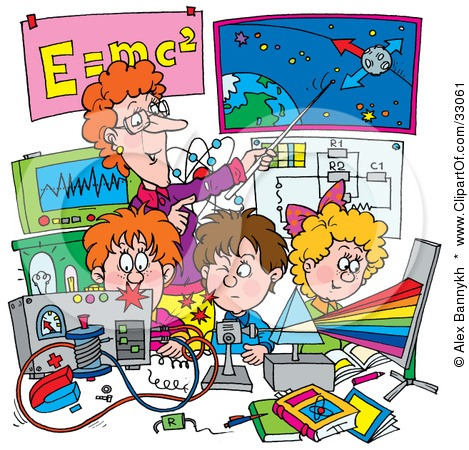 По продолжительности времени:
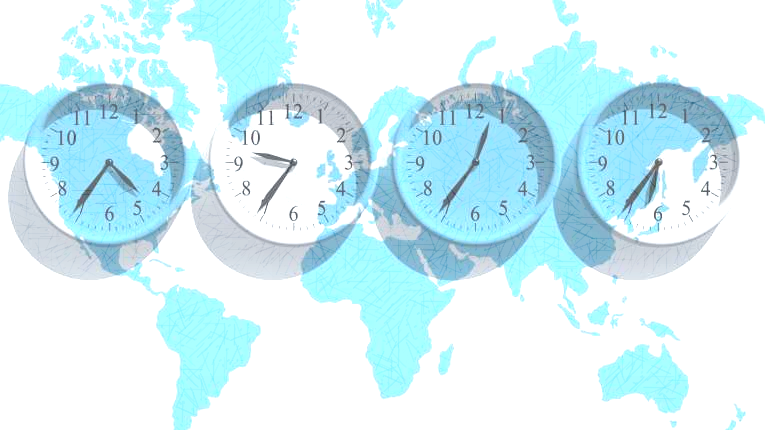 Краткосрочные
Мини проекты
Среднесрочные
Годичные
Долгосрочные
По уровню контактов:
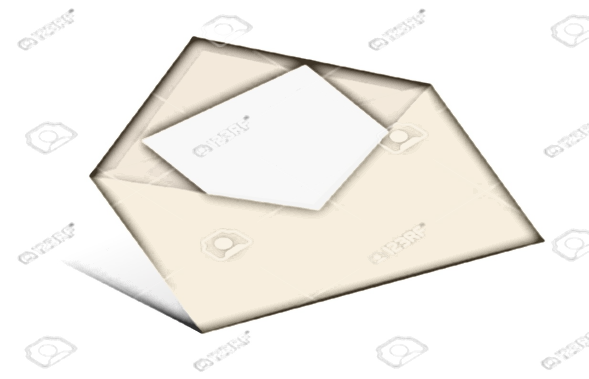 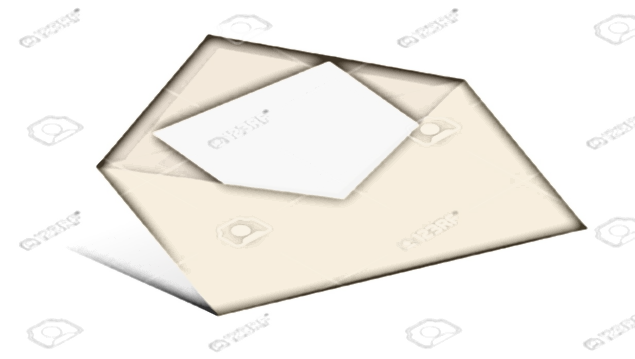 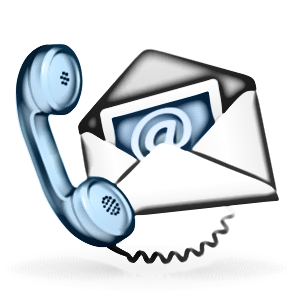 Внутришкольные
Внутриклассные
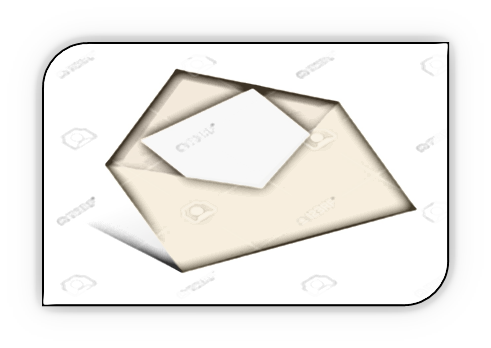 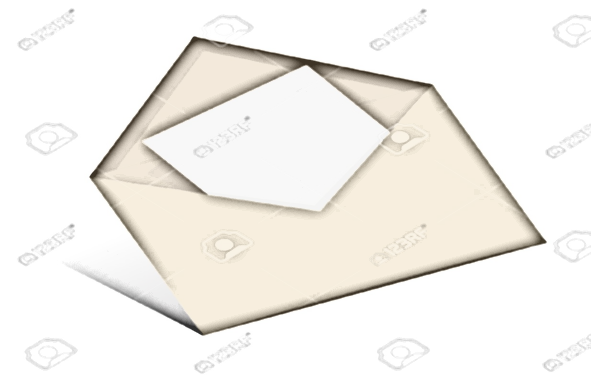 Международные
Региональные
По числу участников :
Индивидуальный
Парный
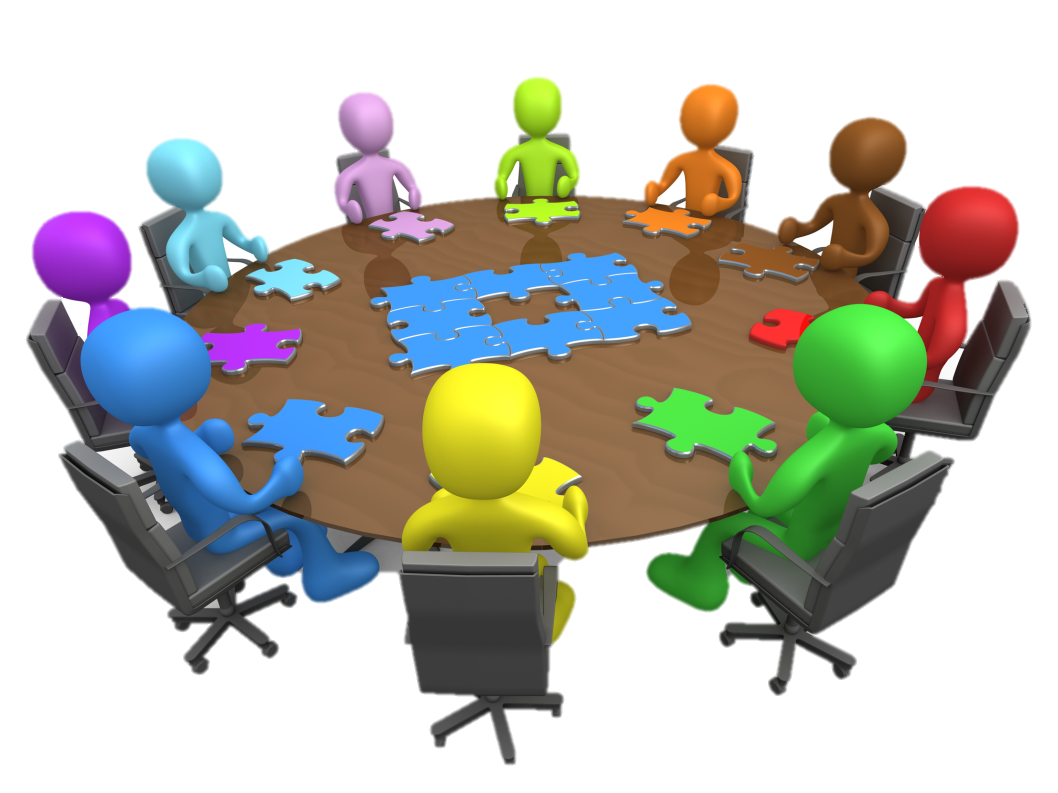 Групповой
По профилю знаний :
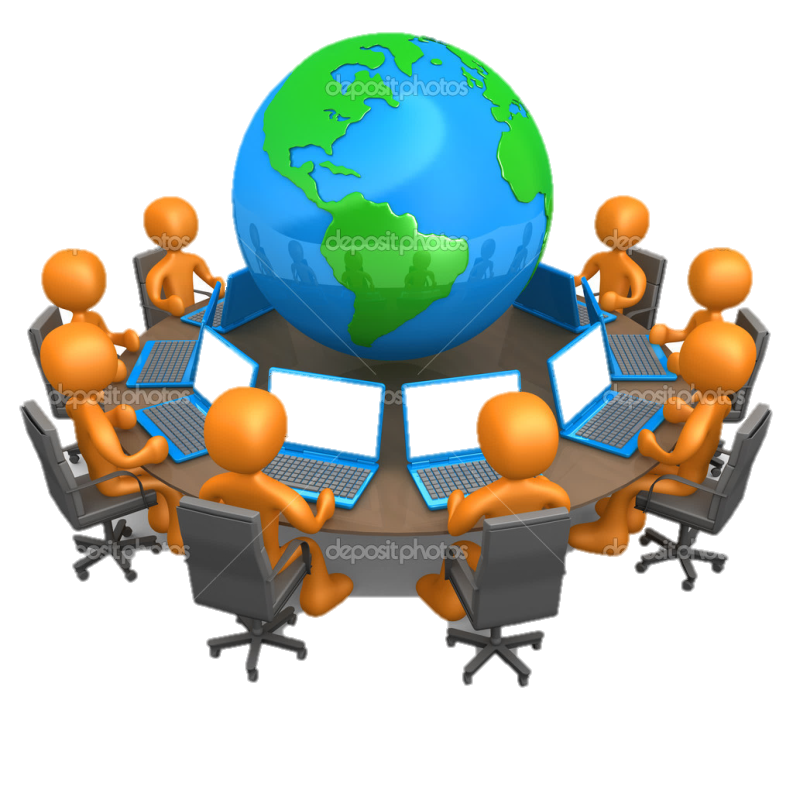 Монопроекты
Межпредметные
Надпредметные
Сходство всех видов проектов
Проект- это «шесть П»

Проблема
Проектирование(планирование)
Поиск информации
Продукт
Презентация
Портфолио(папка с рабочими материалами проекта)
этапы работы над  проектом
I этап Мотивационный

    у ч и т е л ь:    заявляет общий замысел, создает положительный мотивационный   настрой; 
   у ч е н и к и:    обсуждают задание, предлагают собственные идеи; создают рабочие группы;
II этап – планирование деятельности     по выполнению проекта:
определяются тема и цели проекта;
 формулируются и уточняются задачи;
уточняется информация (источники);
вырабатывается план действий;
определяются средства достижения цели;
устанавливаются критерии оценки результата и процесса;
 согласовываются способы совместной деятельности.
III этап - информационно-  операционный (выполнение проекта)
Ученики: 
собирают материал;
разрабатывают документацию, технологию изготовления проектного изделия;
проводят исследование;
 работают с литературой и другими источниками; 
непосредственно выполняют проект;
оформляют проект;
составляют план защиты проекта, распределяют роли участников для защиты.

   Учитель:
 наблюдает за ходом выполнения проекта;
координирует действия руководителей группы и каждого участника проекта;
поддерживает и помогает тем, кому нужна помощь;
участвует в заседаниях групп;
оказывает содействие процессу творчества учащихся;
сам является источником информации.
IV этап - рефлексивно-оценочный
Ученики:

представляют проекты на экспертизу;
защищают проект;
участвуют в коллективном обсуждении и содержательной оценке результатов и процесса работы;
оценивают достижение поставленных целей;
осуществляют устную или письменную самооценку;
исправляют или дополняют содержание проекта;
рефлексируют;

Учитель:
выступает участником коллективной оценочной деятельности;
Продукт проекта
Атлас, видеофильм, диафильм, газета, журнал, коллекция, гербарий, костюм, макет, модель, наглядные пособия, плакат, публикация, справочник, словарь, экологическая программа, книга, сборник стихов, сказок, викторина, панно, поделка, праздник, представление, план, реферат, серия иллюстраций, стенгазета, сценарий праздника, экскурсия, путешествие, реклама, инсценировка, спектакль, соревнования, телепередача. научная конференция, ролевая, деловая, спортивная, интеллектуально - творческая игра.
ПРАКТИЧЕСКАЯ РАБОТА
1.Мотивационный :
 О чем они могут нам рассказать ?

- Какие проекты можно сделать в наших условиях?
- Презентацию (информационный проект) творческий
- Коллаж  (информационный) творческий
 Озвучивание видеоролика (творческий)


2. Деление на группы. Задания группам

3. Составление плана проектов.

4. Работа над проектом

5. Выступления групп.  Защита.
Р Е Ф Л Е К С И Я
На листе бумаги обведите свою ладонь. Каждый палец – это какая-то позиция, по которой необходимо высказать своё мнение.
Закончите фразу, записав на соответствующем пальце вашей ладони.

       Большой – для меня это важно и интересно…
Указательный – я получил конкретные рекомендации…
Средний – мне было трудно (не понравилось) …
Безымянный – моя оценка психологической атмосфере …
Мизинец – для меня было недостаточно …
Рефлексия содержания материала
сегодня я узнал...
было трудно…
я понял, что…
я научился…
я смог…
было интересно узнать, что…
меня удивило…
мне захотелось… и т.д.
Спасибо за внимание !
http://pedacademy1.jimdo.com/